東京都立青山特別支援学校　特別支援教育センター的機能発揮事業の御案内
特別支援教育の充実を目指し、港区・渋谷区・目黒区のセンター校として、
　　　　　　　本校の特別支援教育コーディネーター等を派遣します。
エリア内の幼稚園・保育園・小学校・中学校・学童保育、デイサービス等を訪問します。
　申し込み方法は、別紙を御確認ください。

１　巡回相談
　発達障害や知的障害等、気になるお子さんの理解や支援方法等について、観察及びカンファレンスを行います。
　（児童・生徒への直接的な支援、保護者との面談、助言は基本的に行いません。）

２　研修会等への協力
　特別支援教育や発達障害等について、教員や保護者に向けた研修会の講師を派遣いたします。

３　出前授業
　小・中・高等学校等において、児童・生徒に、理解推進授業を行います。
東京都立青山特別支援学校　港区南青山2-33-77　
電話　3478-5061   ＦＡＸ　3478-5063  　ｈｔｔｐ：https://aoyama-sh.metro.ed.jp/
副校長　菅井　郁　　　主幹教諭　昼間　友彦　
特別支援教育コーディネーター　田村　明子、田﨑　里香、斎須　依恵
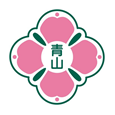 巡回相談の例
巡回相談先（例）
　　小・中学校の、通常の学級及び特別支援学級、
　　学童保育、放課後等デイサービスなど
巡回相談の日の流れ（例）
   ８：２０　相談先到着、事前打ち合わせ
   ８：４０　１、２時間目観察
１０：１５　カンファレンス（担任・管理職等）
１１：１５　退出
　※カンファレンスを、午後にリモート形式で行うこと
　　も可能です。
コーディネーター派遣　利用方法
①　依頼元内で、センター的機能の利用について検討する。
　


②　申込フォームにアクセスし、必要事項を入力して送信する。
　　＜申し込みフォームURL＞　　　　　　　　　　　　　　　　
https://forms.office.com/Pages/ResponsePage.aspx?id=07VbxZj7okm9Yto1xwcA4pQg8R9qIZhGlIyaM4oFohJUN005VVZOU1RYSFFUWkdEQlZLMDU0S0NHMC4u

③　本校からeメールまたは電話にて折り返し連絡をする。
　（依頼内容等を確認し、派遣日時の調整をする。）

④　本校ホームページ上の書式にて依頼状を作成し、本校校長宛てに
　　送付する。

⑤　訪問（巡回相談や研修会）当日

⑥　本校ホームページ上の報告書を作成し、本校校長及び区教育委員会
　　宛てに送付する。
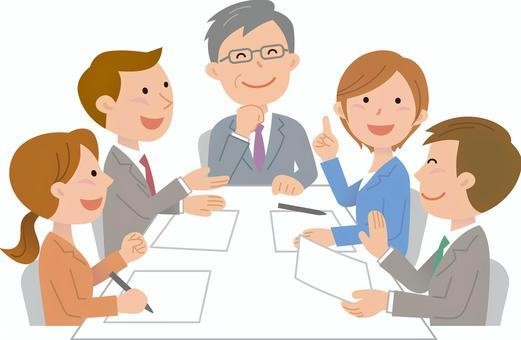 まずは“校内委員会”などで、依頼内容について内部で十分検討・実践し、共通理解を図ってください。
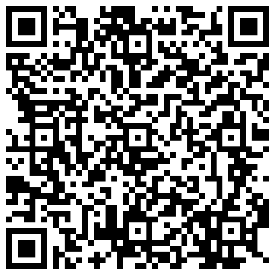 〈利用にあたってのお願い〉
１　派遣回数の目安は、基本的に各機関につき年間１回程度です。　
２　基本的に、火～木曜の午前中と、月～金曜の午後３時以降を目安に、申し
　　込みを御検討ください。
３　本校の校務体制によって、御依頼に沿った派遣ができない場合があります。　
　　予め御了承ください。
４　巡回相談をお申し込みの際は、まずは自校内・機関内の相談機能を活用し、
　　支援方法の検討や実践に取り組んでください。巡回相談お申し込み時には、
　　その経過を踏まえて、一緒に支援方法を考えます。
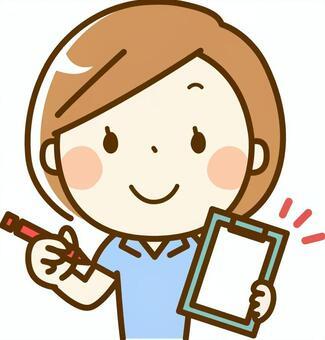 地域と共に、
　特別支援教育に
　　　取り組んでまいります。
よろしく
　　お願いいたします！